1
Администрация Туриловского сельского поселения
Указ Президента Российской Федерации от 07.05.2018 г. №204 «О национальных целях и стратегических задачах развития Российской Федерации на период до 2024 года»
Основные направления бюджетной и налоговой политики Туриловского сельского поселения
на 2020-2022 годы 
(Постановление Администрации Туриловского сельского поселения от 31.10.2019 № 108)
Основа формирования бюджета Туриловского сельского поселения Миллеровского района на 2020 год и на плановый период 2021 и 2022 годов
Муниципальные программы Туриловского сельского поселения
Областной закон от 16.12.2019 № 256-ЗС «Об областном бюджете на 2020 год и на плановый период 2021 и 2022 годов»
2
Администрация Туриловского сельского поселения
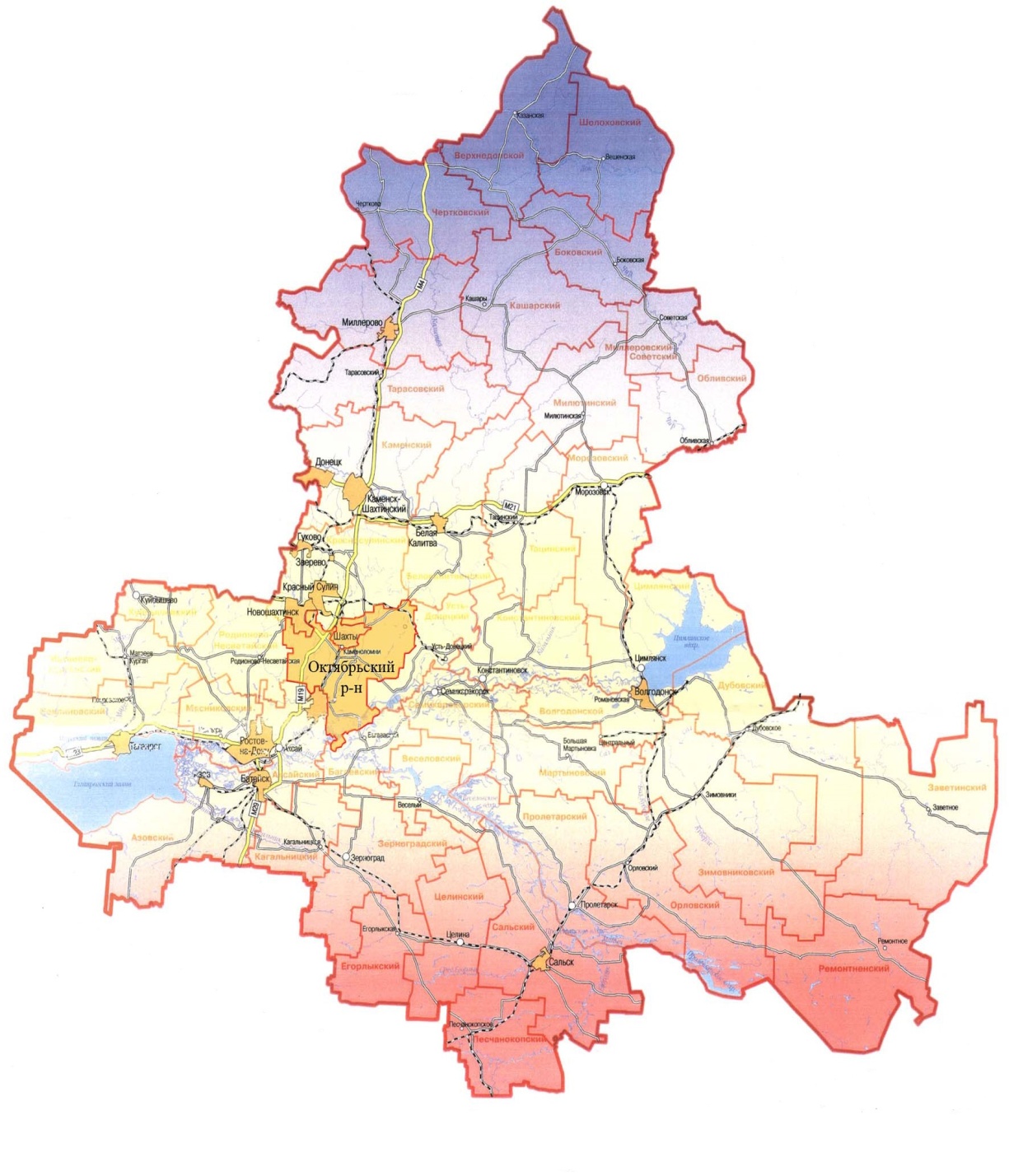 Основные характеристики бюджета Туриловского сельского поселения Миллеровского района на 2020-2022 годы
Тыс. рублей
3
Администрация Туриловского сельского поселения
Основные параметры бюджета Туриловского сельского поселения Миллеровского района на 2020 год
Доходы бюджета
10 169,1
Расходы бюджета 
10 169,1
тыс. рублей
4
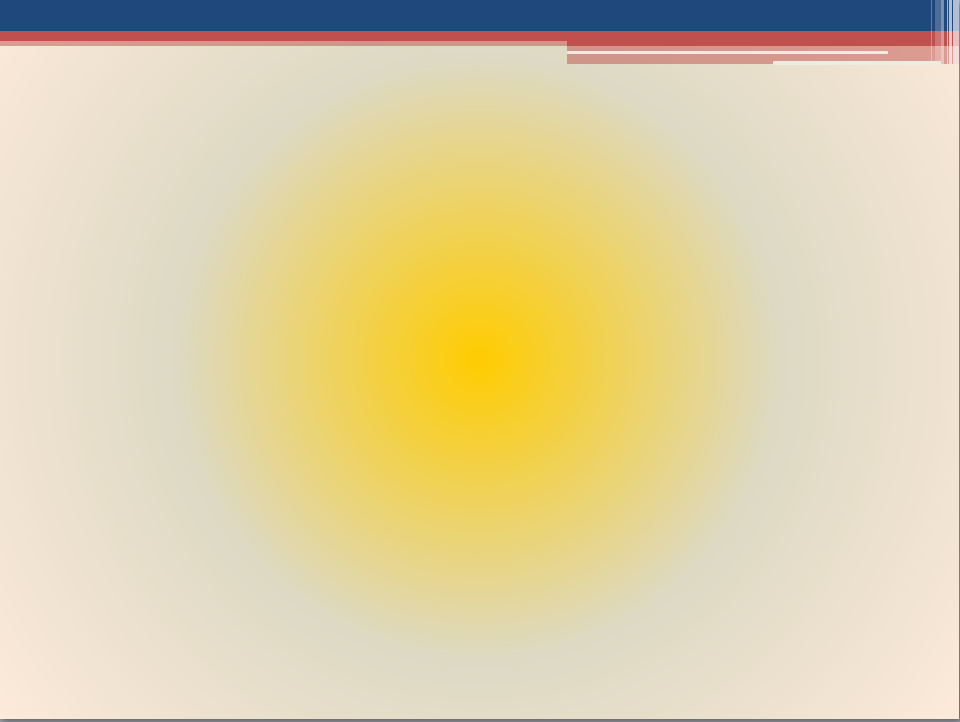 Администрация Туриловского сельского поселения
СТРУКТУРА НАЛОГОВЫХ И НЕНАЛОГОВЫХ ДОХОДОВ  БЮДЖЕТА Туриловского сельского поселения миллеровского района В 2020 ГОДУ
Всего  4 982,9          тыс. рублей
Доходы получаемые в виде арендной платы – 168,6
Налог на доходы физических лиц – 669,6
Налог на имущество физических лиц– 118,7
Иные собственные доходы– 12,4
Земельный налог– 3 193,9
Государственная пошлина– 24,3
Единый сельскохозяйственный налог – 795,4
5
Администрация Туриловского сельского поселения
Безвозмездные поступления из областного бюджета
тыс. рублей
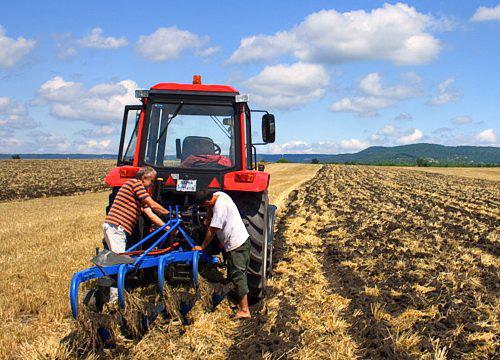 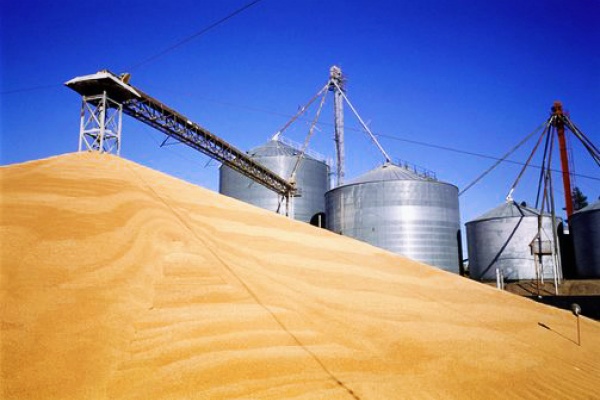 6
Администрация Туриловского сельского поселения
Расходы бюджета Туриловского сельского поселения Миллеровского района в 2020 году 10 169,1
тыс. рублей
Социальная  сфера  – 
4377,5 тыс. рублей или 43,0%
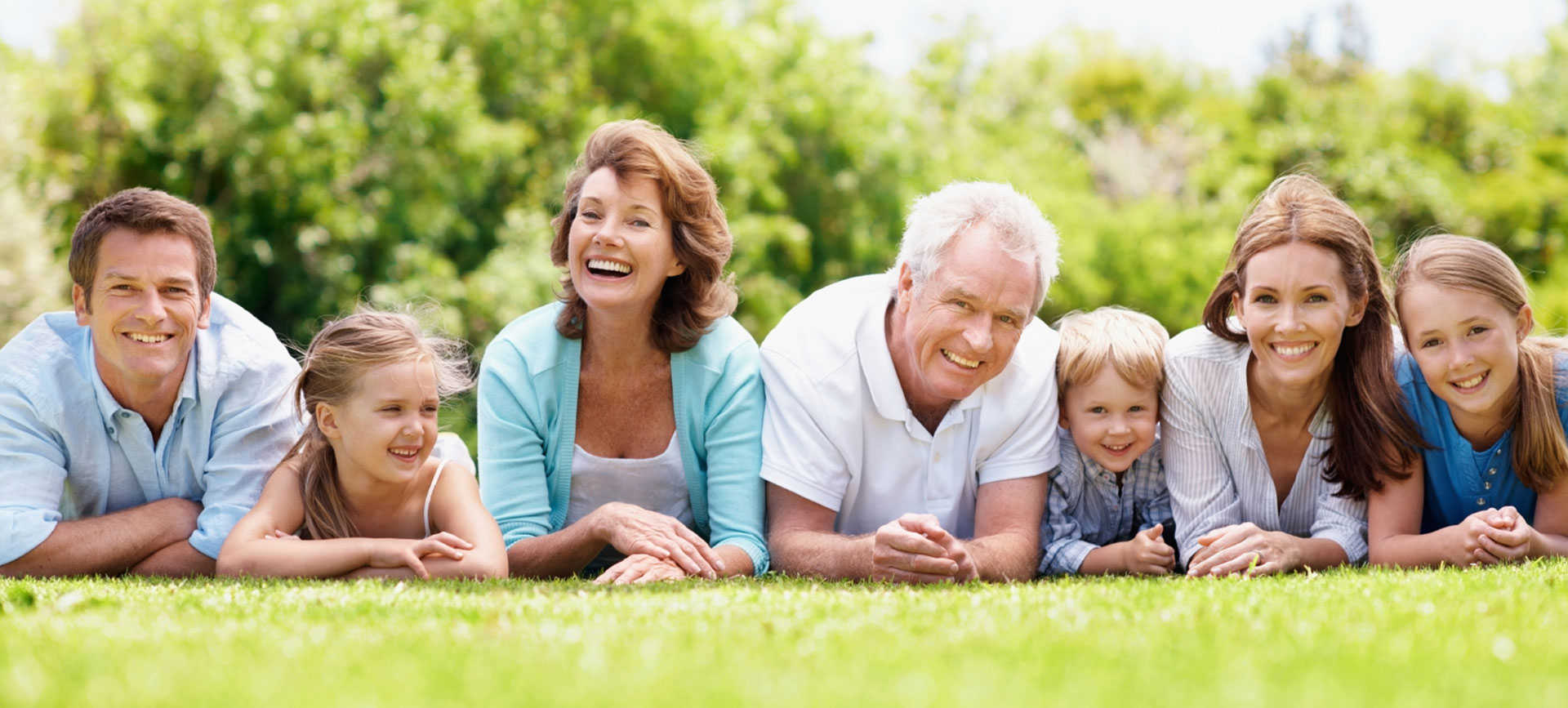 7
Администрация Туриловского сельского поселения
Социальная сфера
(43,0%)
Социальная политика
(1,3%)
Культура, кинематография
(41,7%)
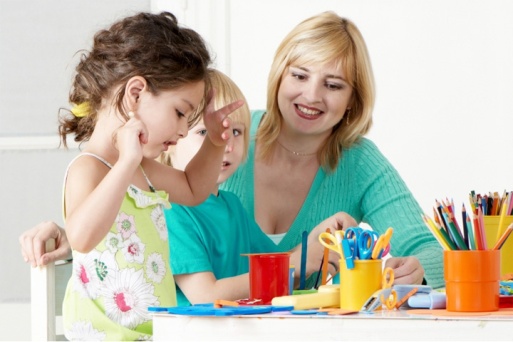 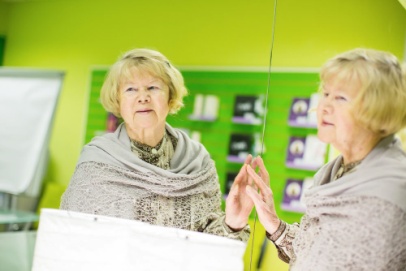 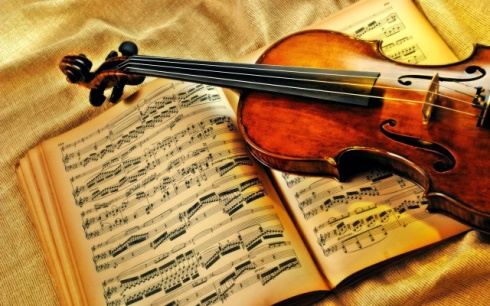 Расходы бюджета Туриловского сельского поселения Миллеровского района на социальную сферу в 2020 году –        4 377,5 тыс.рублей
8
Администрация Туриловского сельского поселения
Структура межбюджетных трансфертов из областного бюджета и бюджета Миллеровского района на 2020 год
Межбюджетные трансферты 
5 186,2 тыс. рублей
(3 направления)
Дотации 
(98,4%)
5 104,6 
тыс. рублей
Субвенции
(1,6%)
81,6
тыс. рублей
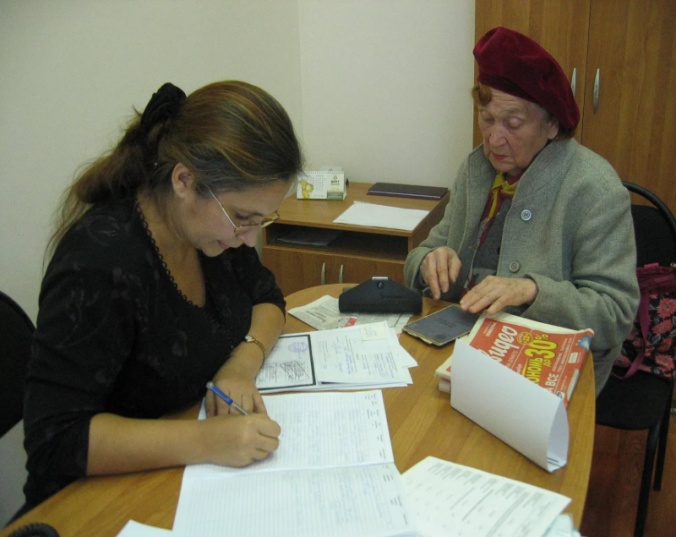 1 дотация
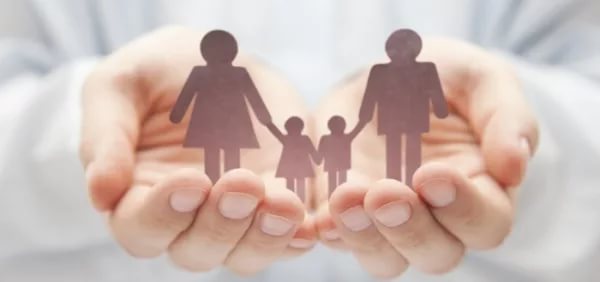 2 субвенции
9
Администрация Туриловского сельского поселения
Расходы бюджета Туриловского сельского поселения Миллеровского района, формируемые в рамках муниципальных программ Туриловского сельского поселения, и непрограмные расходы
тыс. рублей